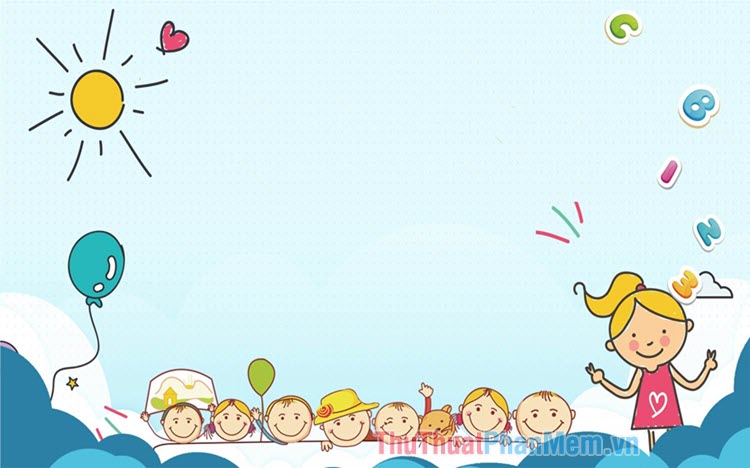 PHÒNG GD & ĐT QUẬN LONG BIÊN
TRƯỜNG MẦM NON HOA SỮA
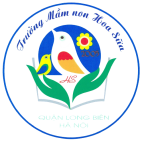 Đồng hành cùng bé
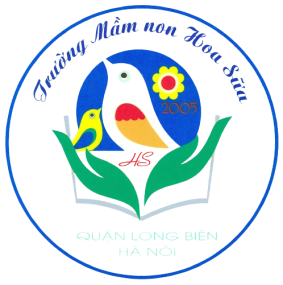 LĨNH VỰC PHÁT TRIỂN NHẬN THỨC


Đề tài: Khám phá về còn gà, con vịt
Giáo viên: Phan Thanh Luyện
              Lứa tuổi: 3-4 tháng  tuổi
Năm học: 2020-2021
HÁT: ĐÀN VỊT CON
KỂ TÊN CON VẬT MÀ EM BIẾT
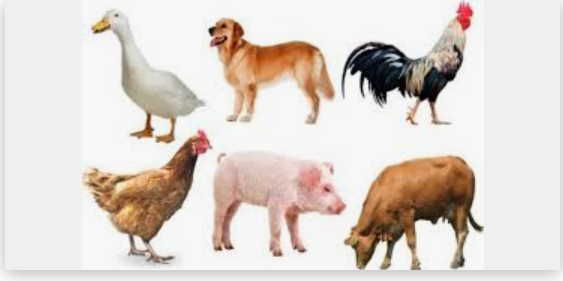 GÀCON
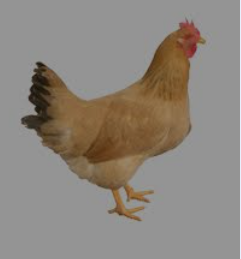 CON VỊT
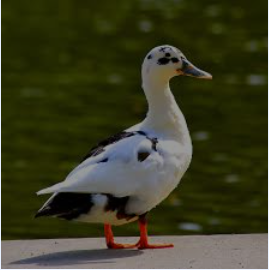 SO SÁNH
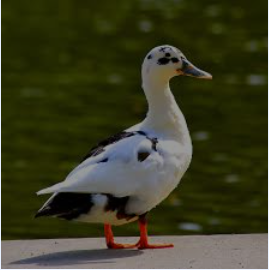 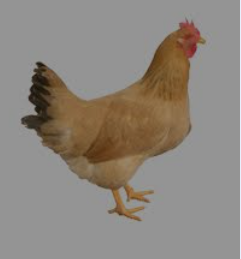